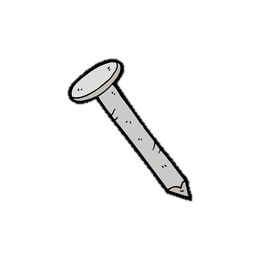 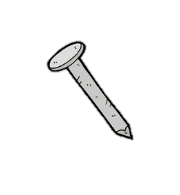 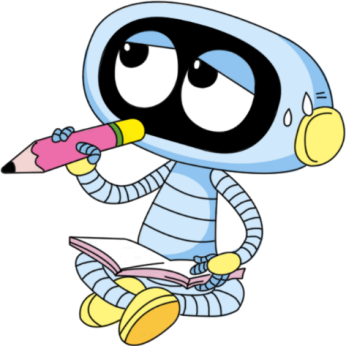 Dây treo cờ là 1 đoạn thẳng
Đầu mỗi chiếc đinh là 1 điểm
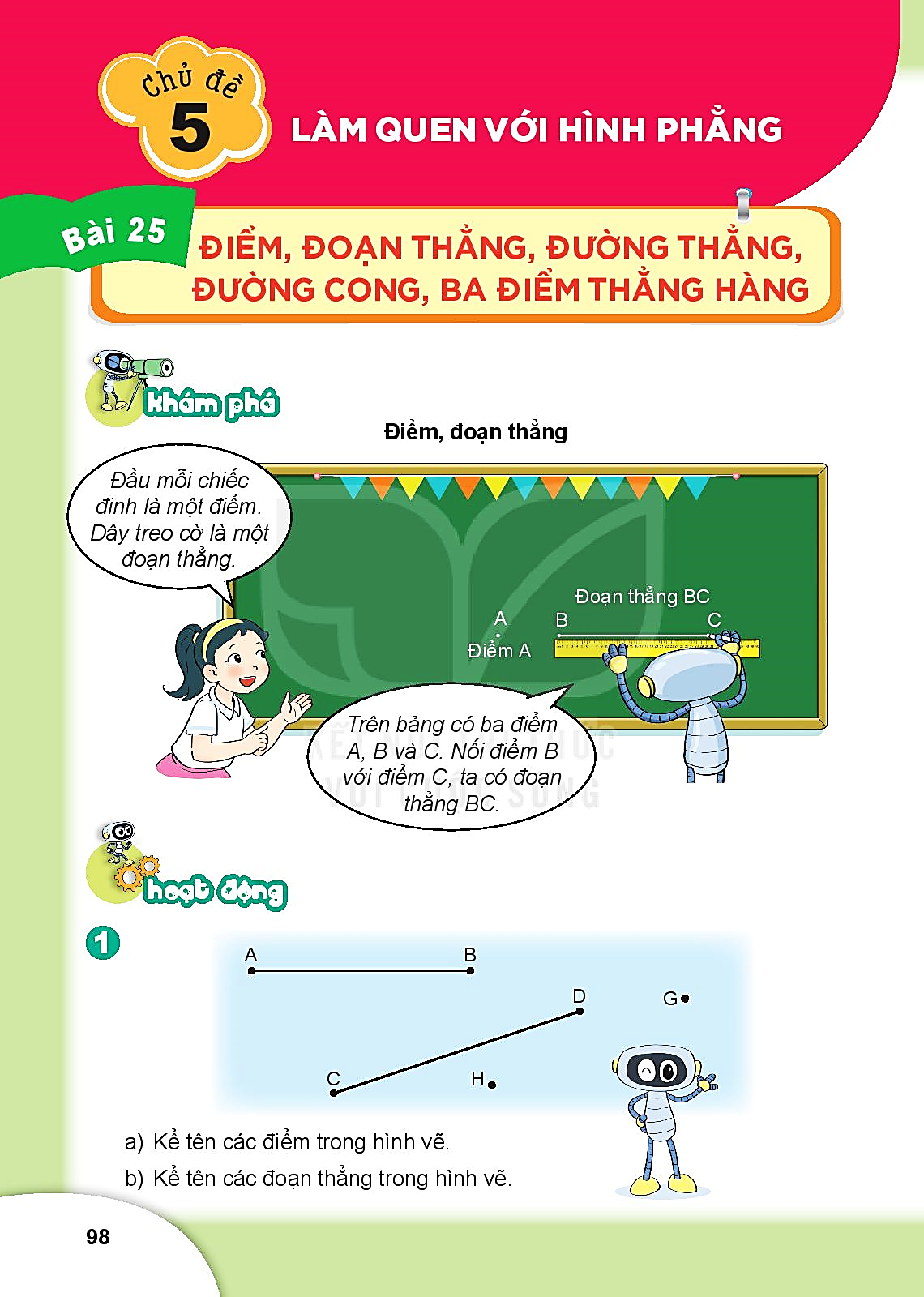 1
Kể tên các điểm trong hình vẽ.
Điểm: A, B, C, D, H, G
b) Kể tên các đoạn thẳng trong hình vẽ.
              Đoạn thẳng: AB, CD
Kể tên các đoạn thẳng trong mỗi hình vẽ sau:
2
a)                                             b)
M
.
.
N
C
A
.
.
.
.
.
P
D
B
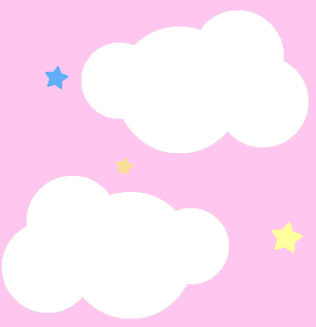 Trò chơi: Tên ai may mắn
Việt Ngân
Ngọc
Thiện
Huy
Châu
Hiếu
Thiện
Quân
Đạt
Linh
Mẫn
Thịnh
Kim Ngân
Tuấn Phong
Hải Nam
Khoa
Minh Lâm
Hưng
Phong
Ánh
Bảo
Phúc
Quang Anh
Khánh
Huyền My
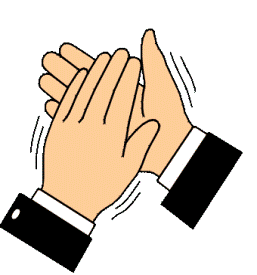 Trò chơi: Tên ai may mắn
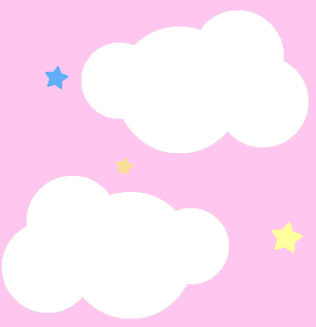 Ngọc
Bảo Lâm
Nguyễn Huy
Quang Anh
Châu
Linh
Châu
Thảo
Hải Nam
Diệp
Thịnh
Khoa
Ly
Đạt
Minh Lâm
Hiếu
Kim Ngân
Quân
Phong
Ngọc Thảo
Huy
Hà My
Tuấn Phong
Việt Ngân
Mẫn
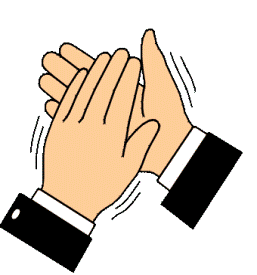 Kể tên các đoạn thẳng trong mỗi hình vẽ sau:
2
a)                                             b)
M
.
.
N
C
A
.
.
.
.
.
P
D
B
Đoạn thẳng
MN, MP , NP
Đoạn thẳng
AB , BC , CD
3
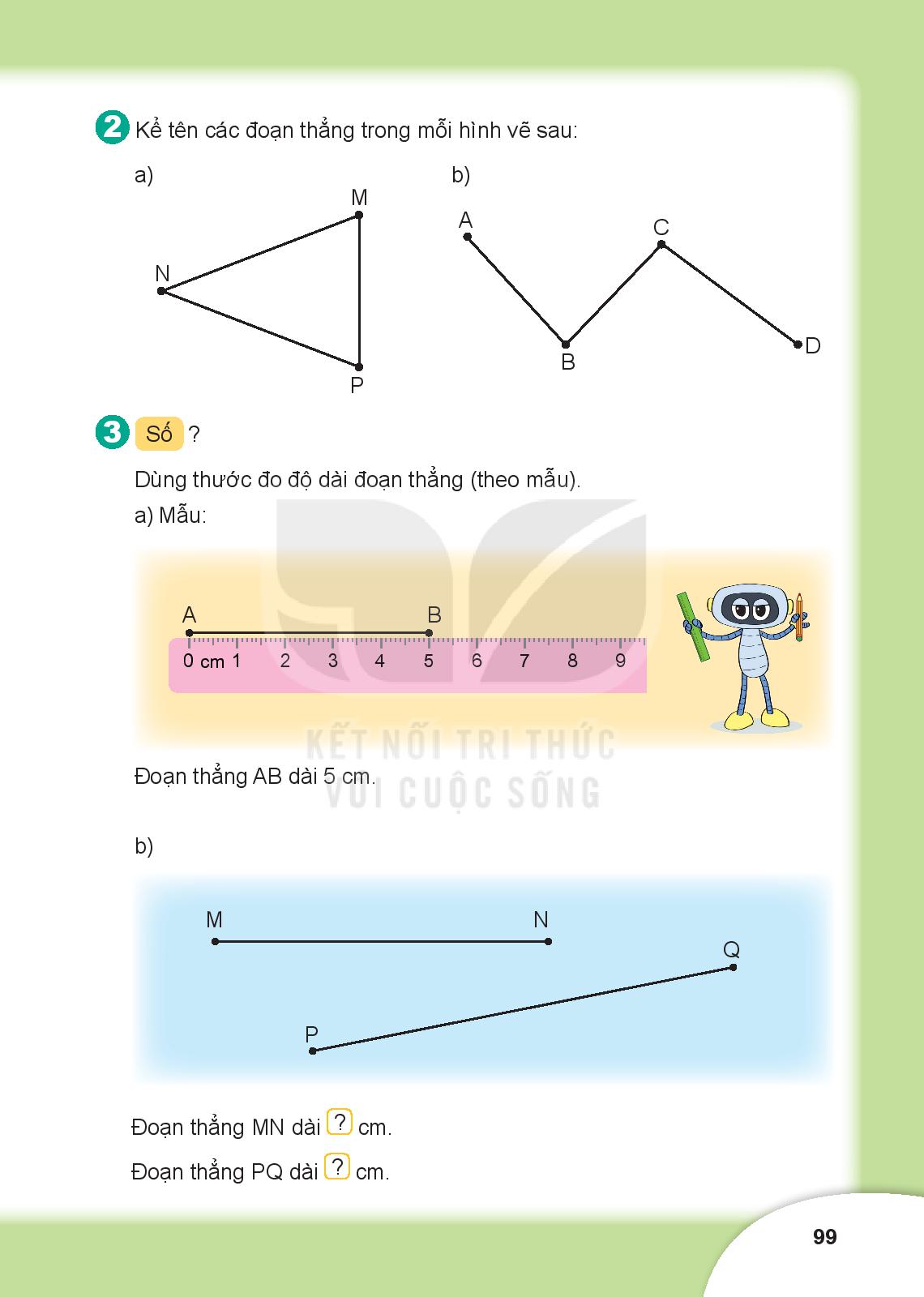 5cm
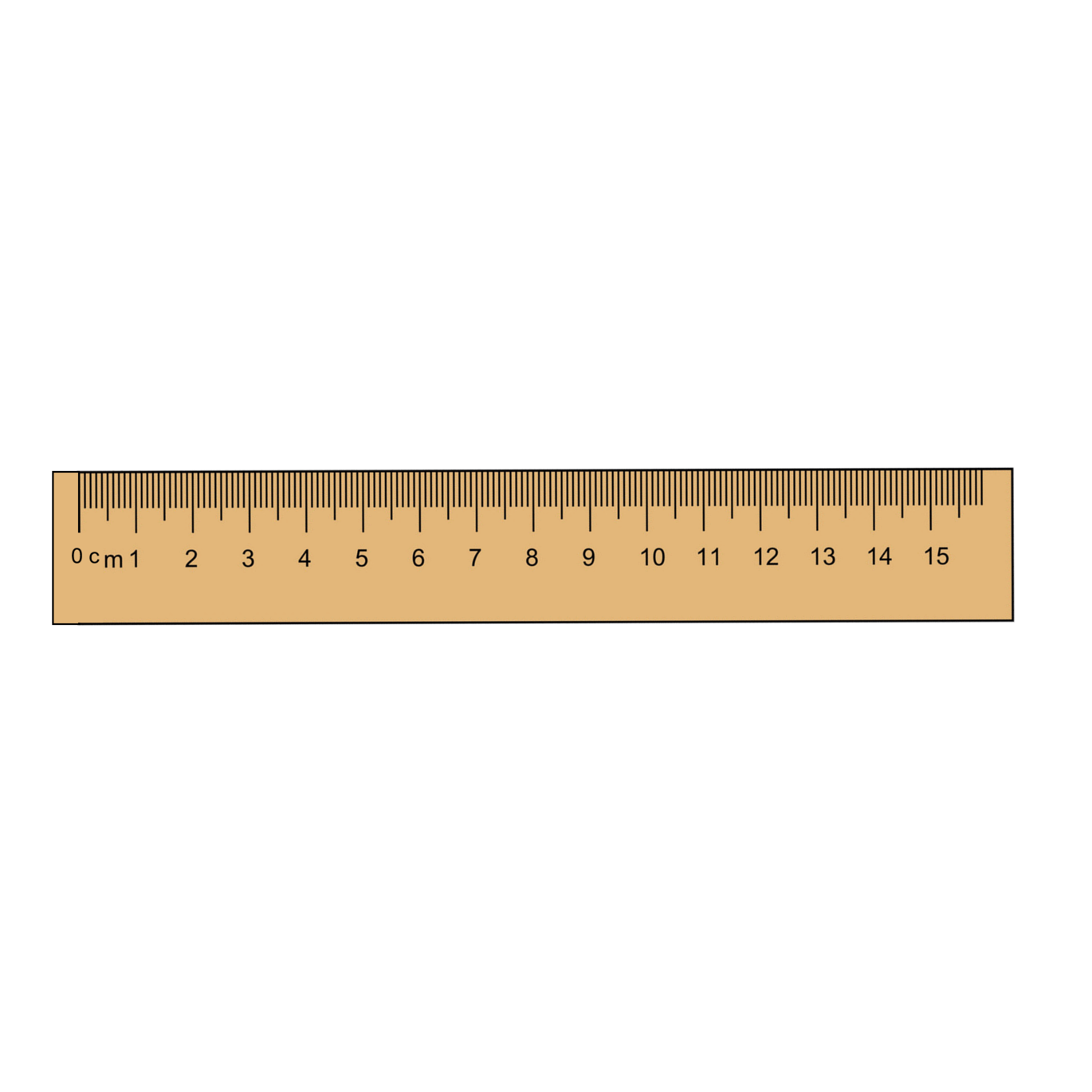 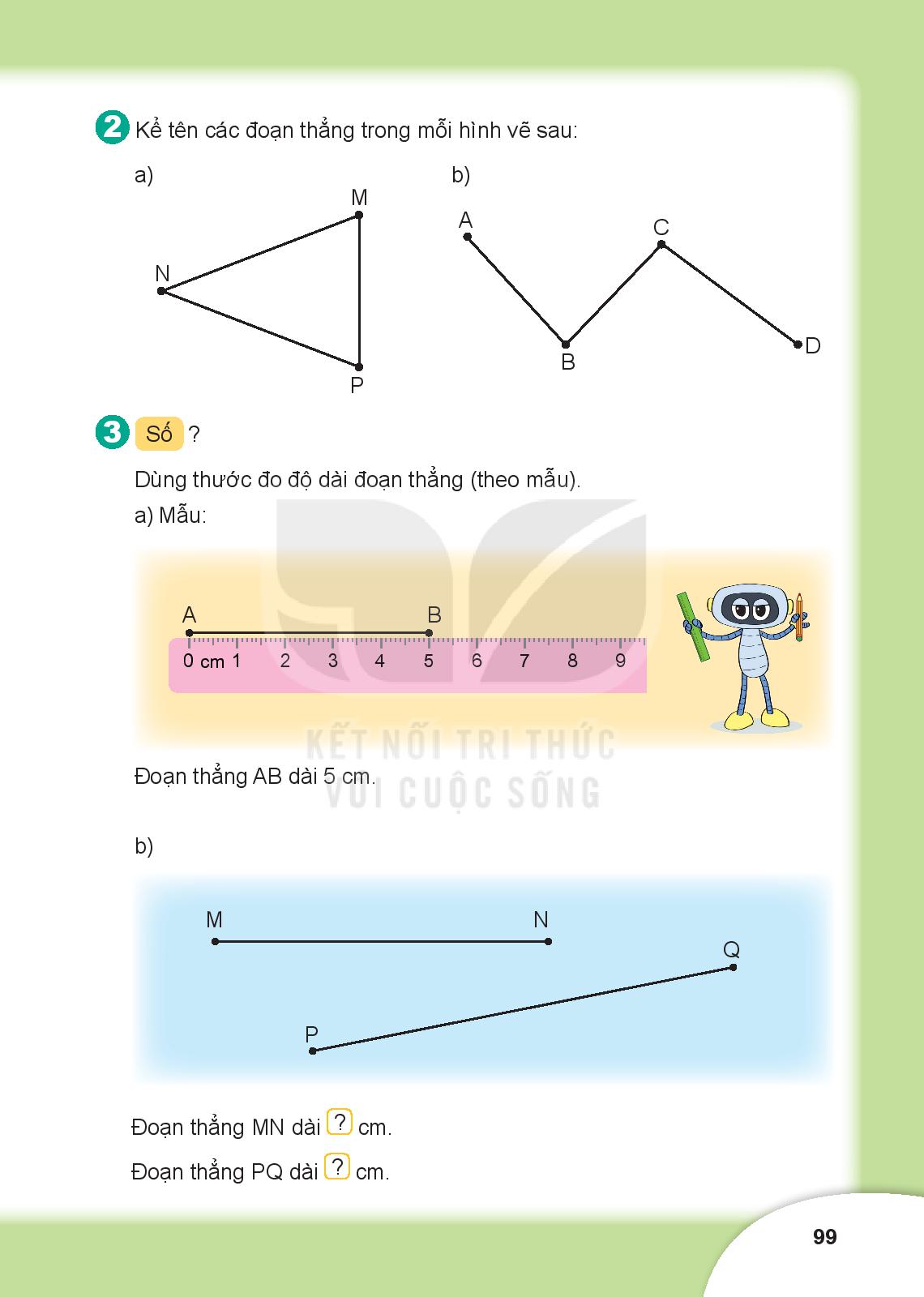 B
7cm
A
.
.
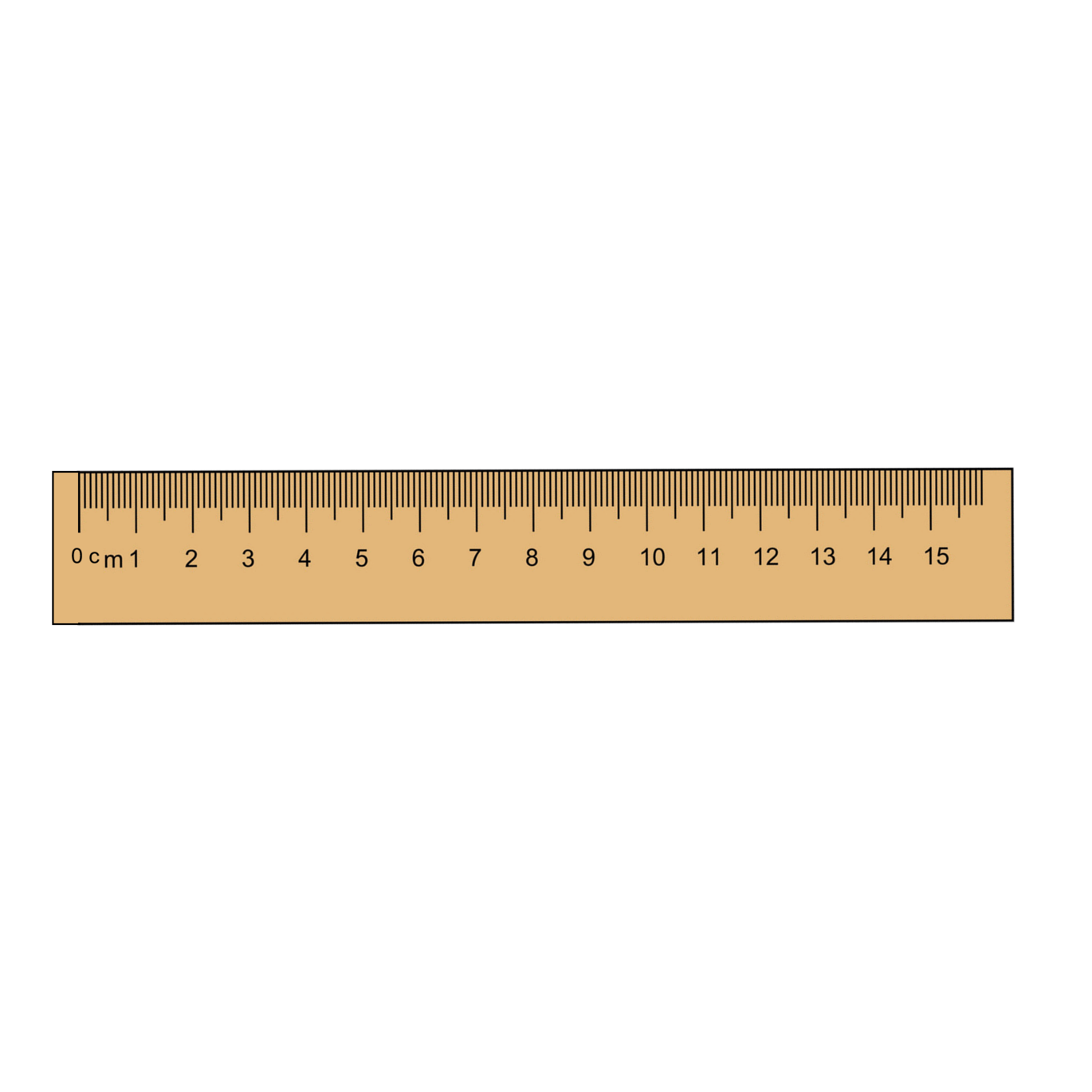 9cm
Số  ?
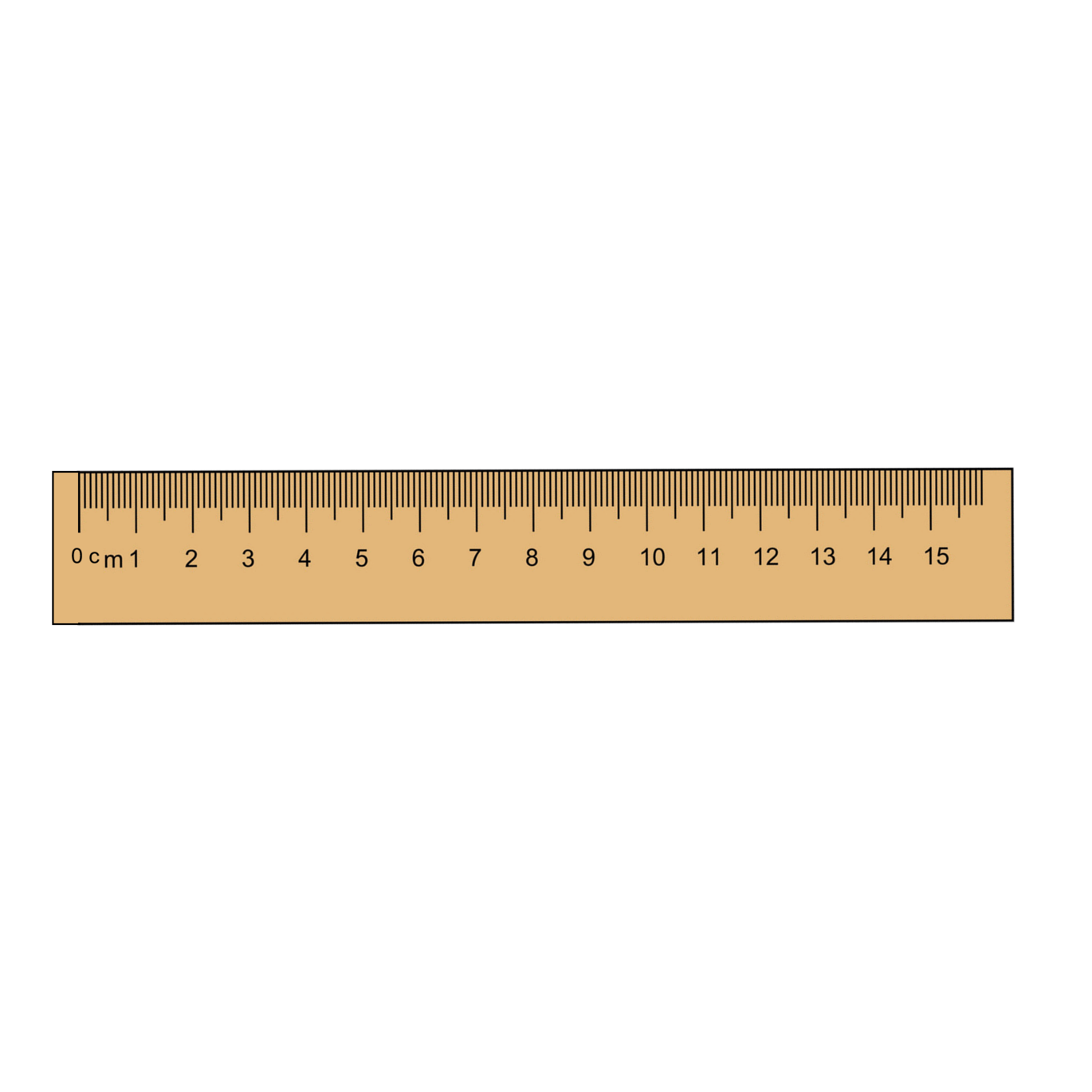 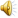 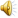 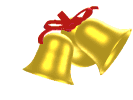 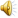 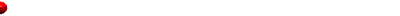 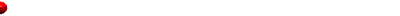 rung chu«ng vµng
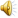 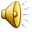 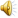 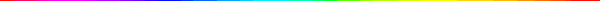 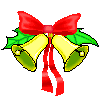 Rung chu«ng vµng
Hết giờ
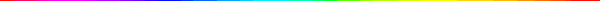 Một điểm được biểu diễn như thế nào ?
Câu1
Được vẽ bằng một dấu chấm
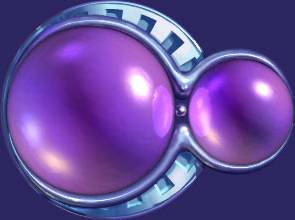 A
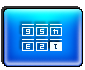 2
8
0
1
3
6
7
9
10
5
4
Được vẽ bằng nhiều dấu chấm
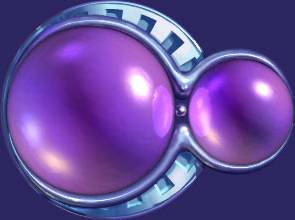 b
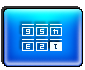 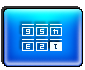 Được vẽ theo ý thích
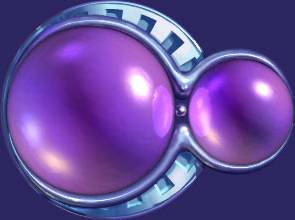 c
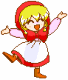 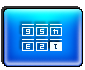 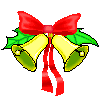 Rung chu«ng vµng
Hết giờ
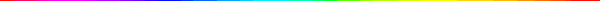 Đoạn thẳng có mấy đầu mút?
Caâu 2
Có 5 đầu mút
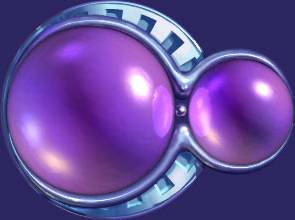 A
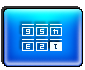 Có 4 đầu mút
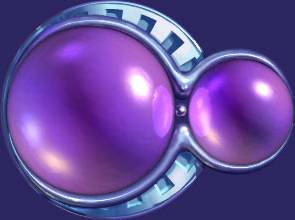 b
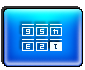 2
8
0
1
3
6
7
9
10
5
Có 3 đầu mút
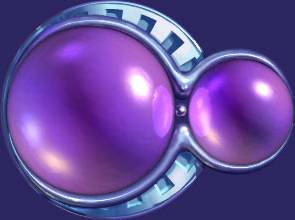 c
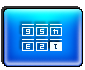 Có 2 đầu mút
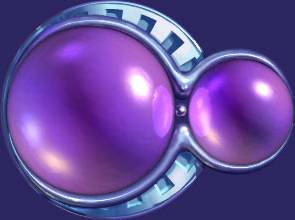 d
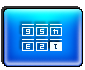 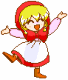 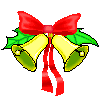 Rung chu«ng vµng
Hết giờ
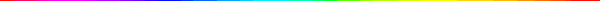 Đoạn thẳng được đặt tên như thế nào?
Caâu 3
Đặt tên theo sở thích
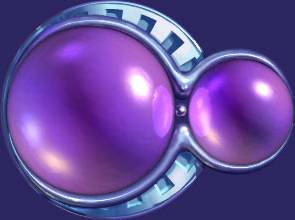 A
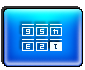 2
8
0
1
3
6
7
9
10
5
4
Đặt tên theo hai điểm ở đầu mút
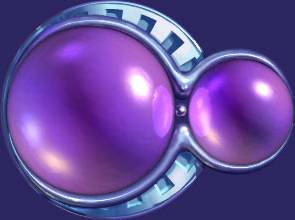 b
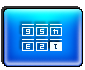 Đặt tên theo đoạn thẳng
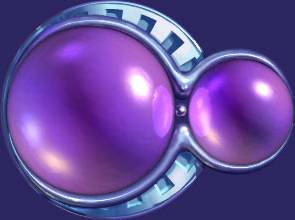 c
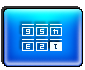 Đặt tên theo một điểm
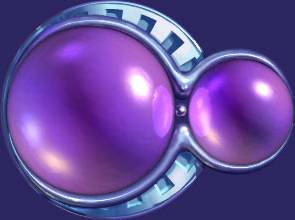 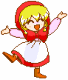 d
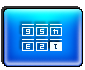 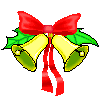 Rung chu«ng vµng
Hết giờ
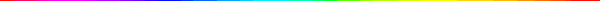 Để đo đoạn thẳng ta đặt thước như thế nào?
Caâu 3
Đặt thước thẳng, điểm đầu trùng với vạch số 1
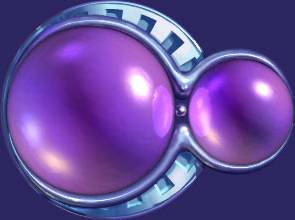 A
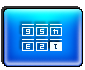 2
8
0
1
3
6
7
9
10
5
4
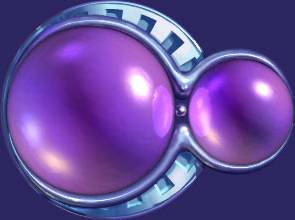 Đặt thước thẳng, điểm đầu trùng vạch số 0
b
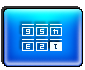 Đặt thước thẳng, điểm cuối trùng với số 5
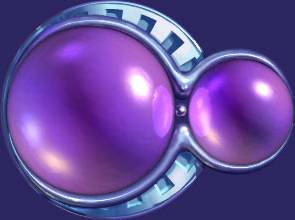 c
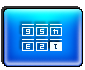 Đặt thước thẳng, điểm cuối trùng với số 1
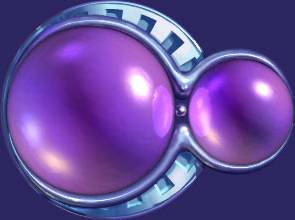 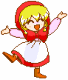 d
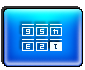 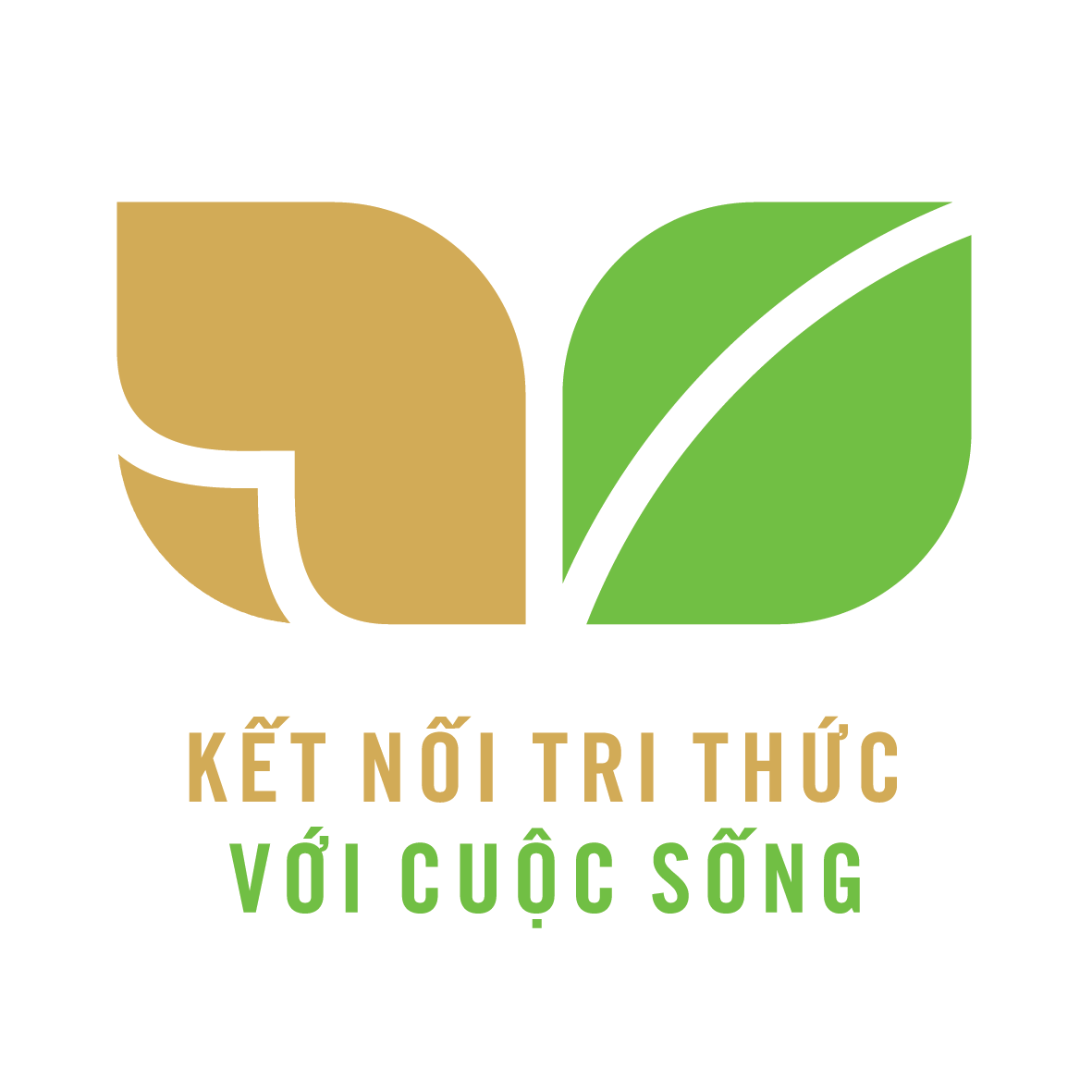